Annual Number of Secessionist Movements (Colonial and Non-Colonial)
Int Stud Rev, Volume 16, Issue 1, March 2014, Pages 79–106, https://doi.org/10.1111/misr.12099
The content of this slide may be subject to copyright: please see the slide notes for details.
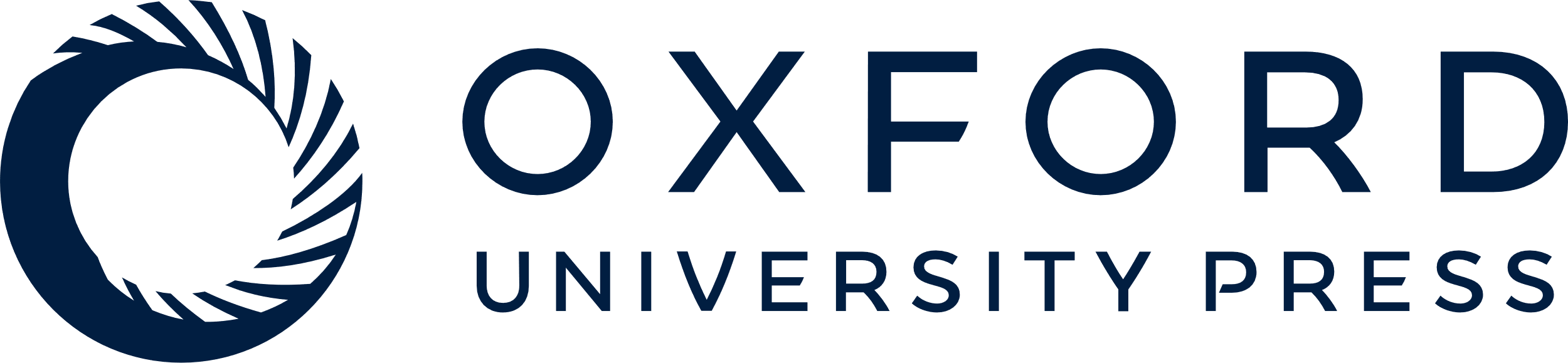 [Speaker Notes: Annual Number of Secessionist Movements (Colonial and Non-Colonial)


Unless provided in the caption above, the following copyright applies to the content of this slide: © 2014 International Studies Association]